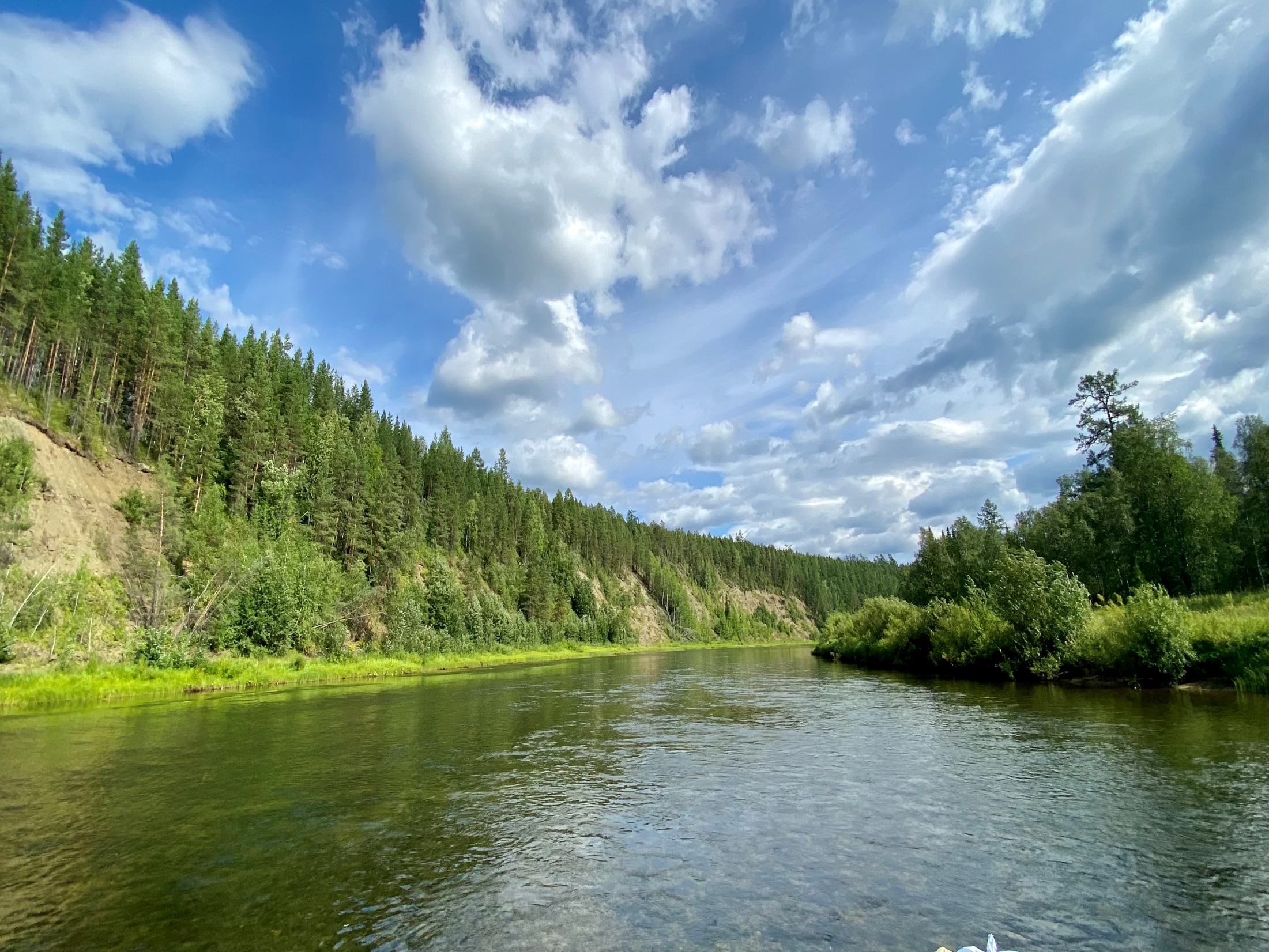 Геолого-геофизические исследования Подчерем-Каменского разлома Печоро-Колвинского авлакогена
Езимова Юлия Евгеньевна
Институт геологии Коми НЦ УрО РАН
Сыктывкар, 2023
Разломная тектоника
Схема разломной тектоники 
Тимано-Печорской плиты и смежных областей:

1 – тектонические структуры: 
ККА – Кировско-Кажимский авлакоген
ВП – Вычегодский прогиб
ТГ – Тиманская гряда
ИЧ – Илыч-Чикшинская система разломов
ПКА – Печоро-Колвинский авлакоген
2 – разломы
3 – район исследований
4 – эпицентры землетрясений


Разломы выделялись на основе: 
Материалов сейсморазведочных партий 
Карт потенциальных полей разных масштабов
Полевых магнитометрических исследований
Радоновой съемки
Тектоника и геология Печоро-Колвинского авлакогена
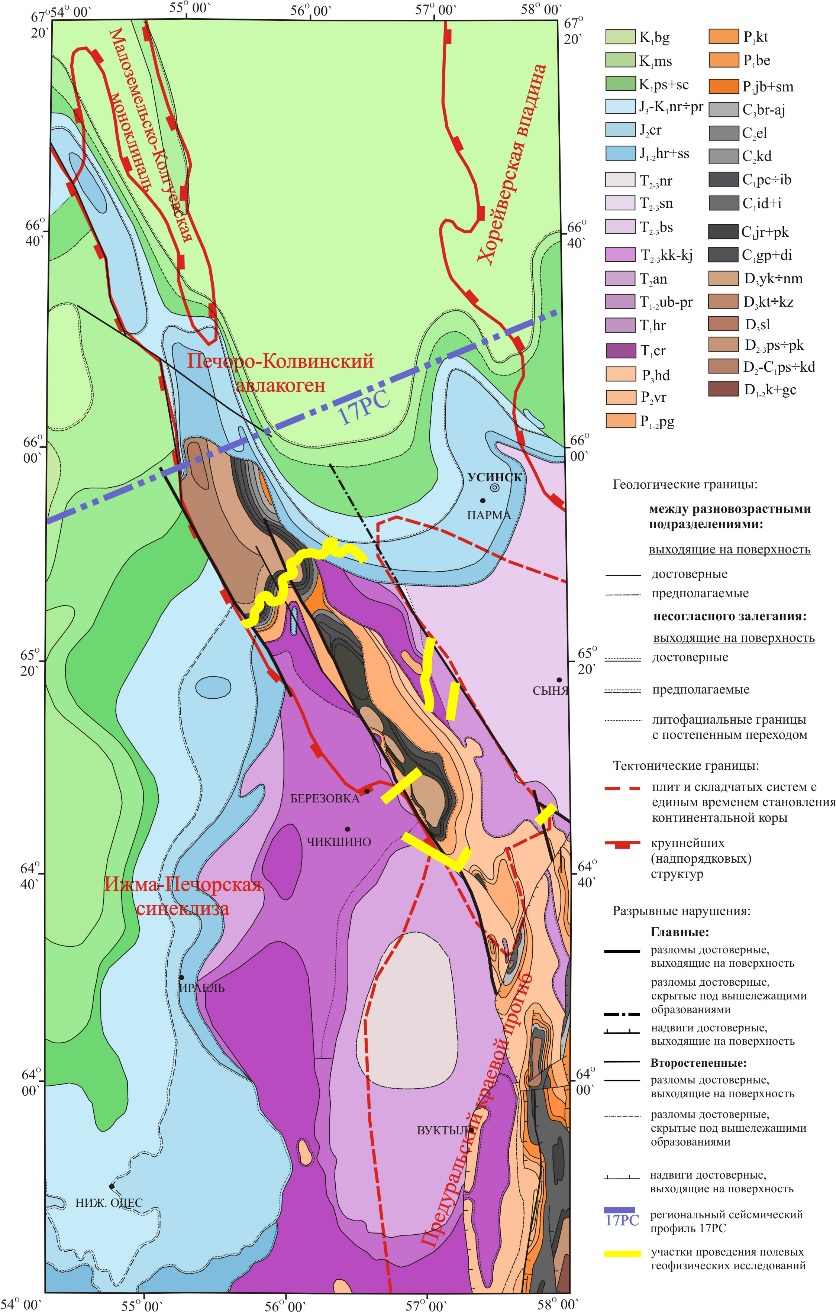 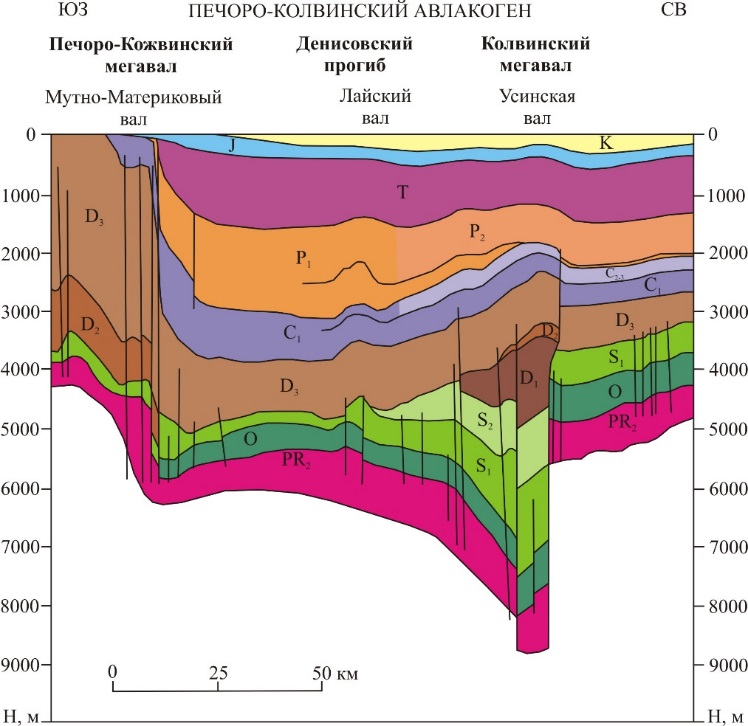 Геологический разрез по региональному 
сейсмическому профилю 17 РС
Фрагмент карты тектонического районирования Тимано-Североуральского региона
Фрагмент карты доплиоценовых образований ПКА и прилегающих территорий
Полевые геофизические работы
Карта плиоцен-четвертичных образований южной части Печоро-Колвинского авлакогена и прилегающих территорий (по: Водолазская и др., 2013; Душин и др., 2017: 1 – границы крупнейших (надпорядковых) структур, 2 – границы плит и складчатых областей с единым временем становления континентальной коры, 3 – разломы, выделенные В.В. Удоратиным, Ю.Е. Езимовой по материалам ПГО «Печорагеофизика»), 4 – предполагаемые разломы, 5 – профили радоновой и магнитометрической съемок, 6 – сейсмические профили
Аппаратура и методика
Радиометр
Альфарад плюс
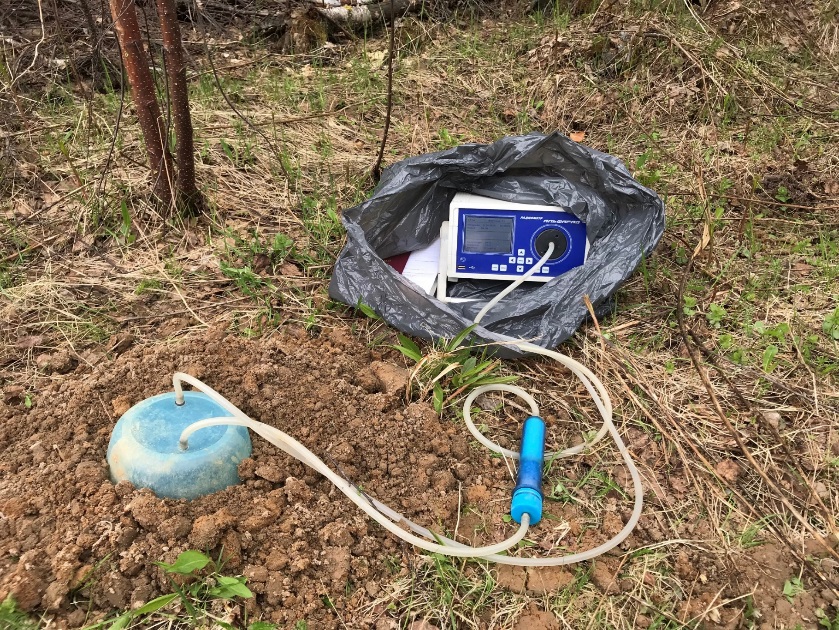 Радоновая съемка:
6 профилей
 100 пунктов наблюдения
Шаг наблюдений – 1 км, 
Измерения из устья скважины глубиной  50 см и диаметром 10 см.
Время одного замера -  20 минут
Магнитометр MiniMag
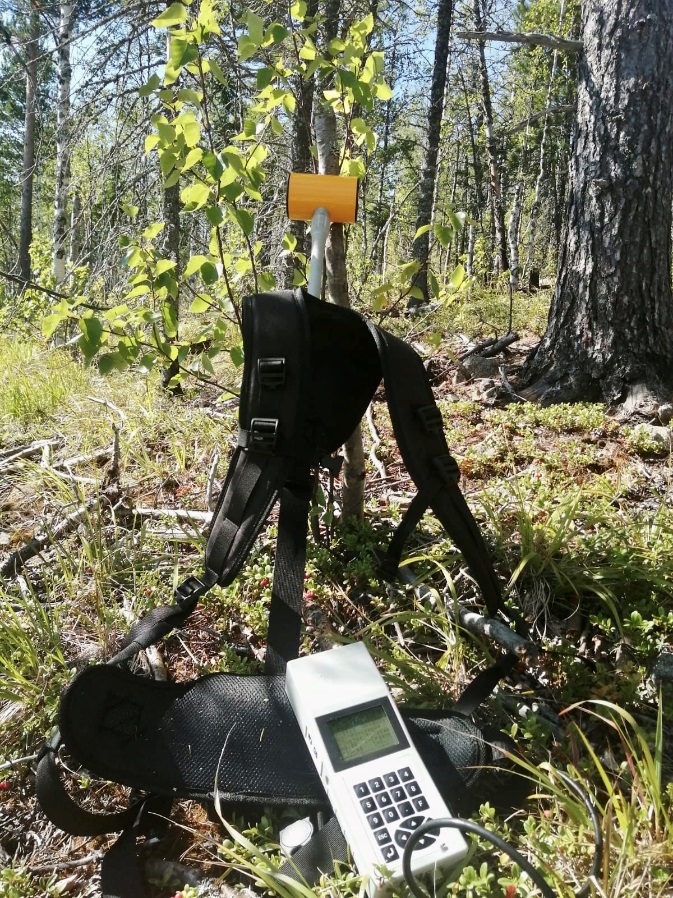 Магнитная съемка
5 профилей
1450 пунктов наблюдения
72 км
Шаг наблюдений – 50 м
Полевые геофизические работы
Обработка результатов радоновой съемки по: Seminsky, Demberel, 2013; Семинский и др., 2014; Семинский и др., 2019)
Опытные работы
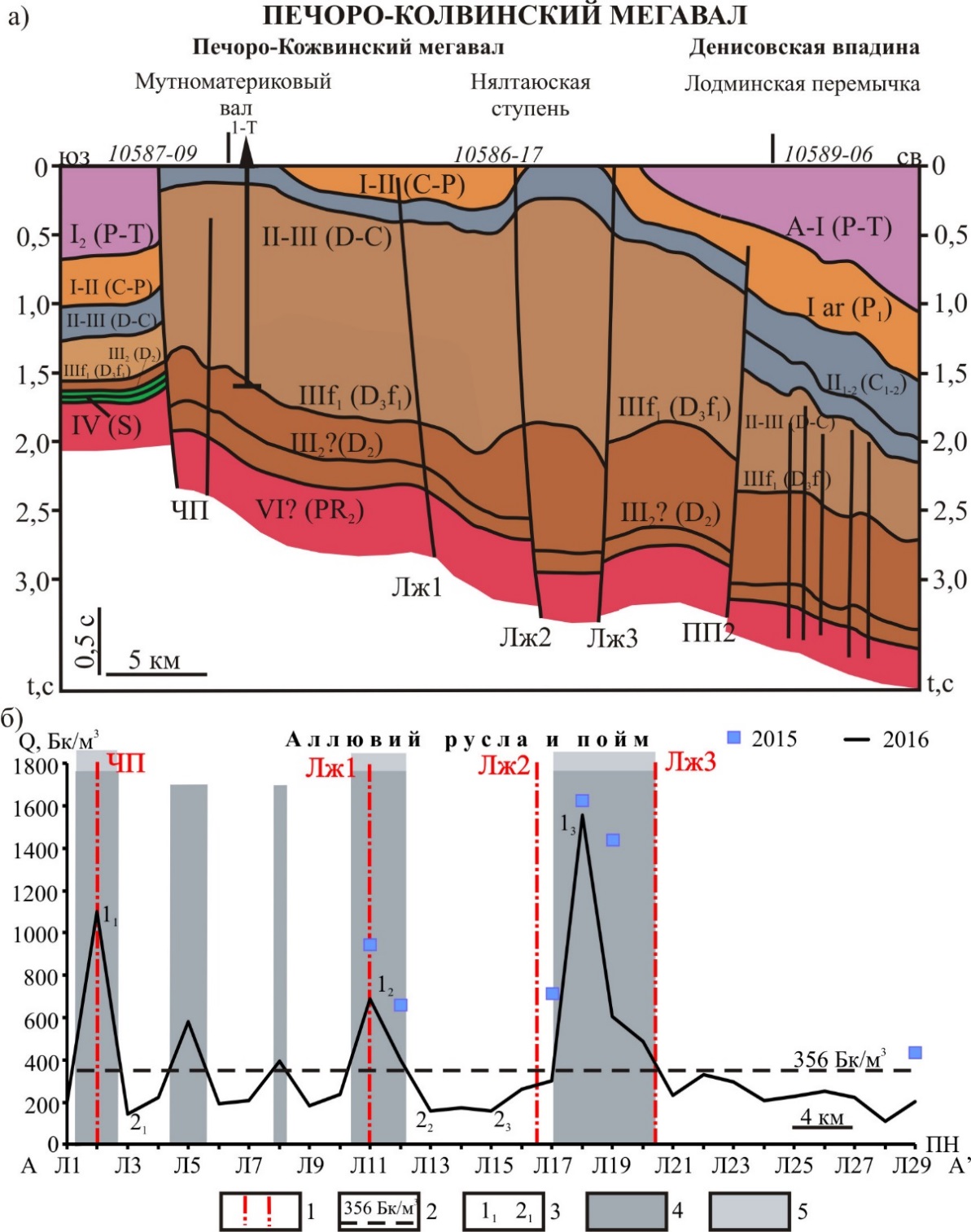 Сводный сейсмологический разрез через Лыжскую систему разломов (а), график изменения ОАР по профилю А-А (б): 1 – разломы, выделенные по сейсмическим данным, 2 – среднее значение ОАР, Бк/м3, 3 – значения ОАР, показывающие главный максимум в аномалии, связанной с разломом и минимум – за аномалией, 4 - области профиля с аномальными значениями ОАР в почвенном воздухе, 5 – предполагаемая граница радоновой аномалии, связанная с разломом
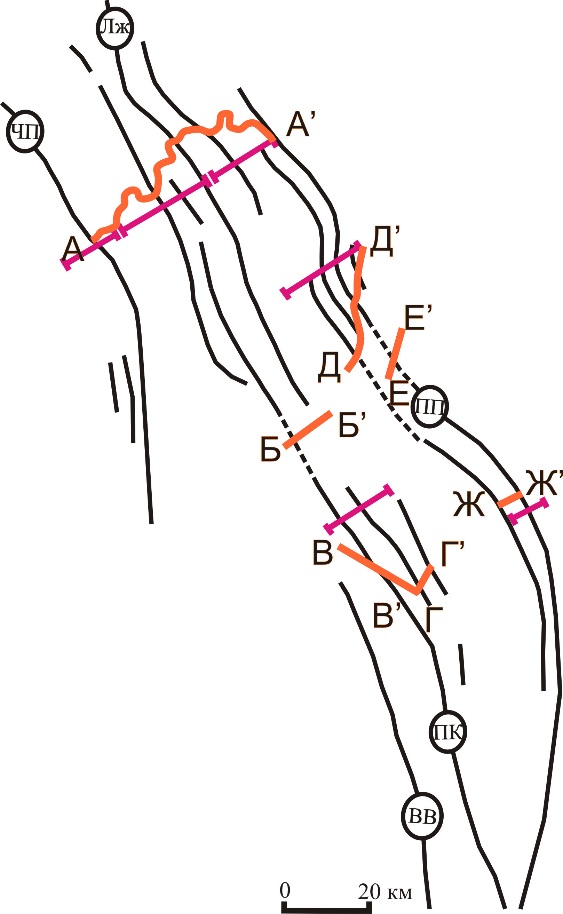 Подчерем-Каменскийий разлом
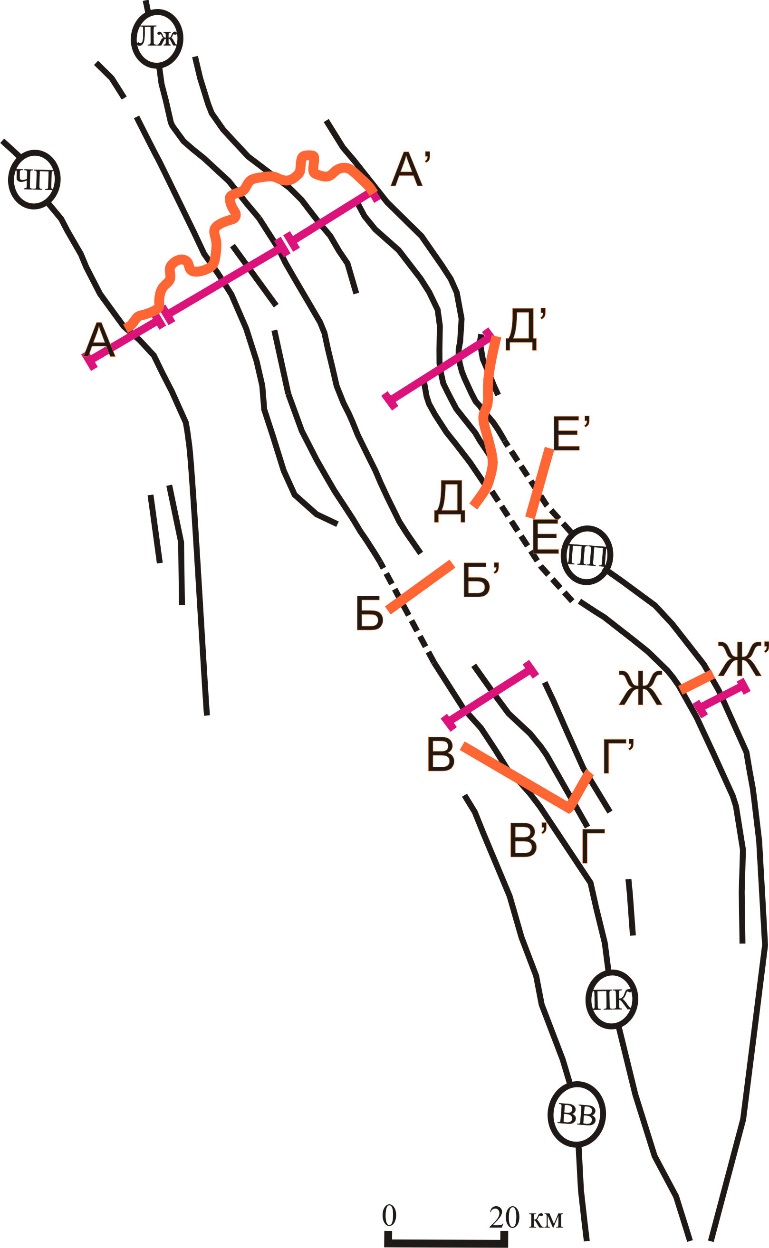 Печорогородско-Переборский разлом
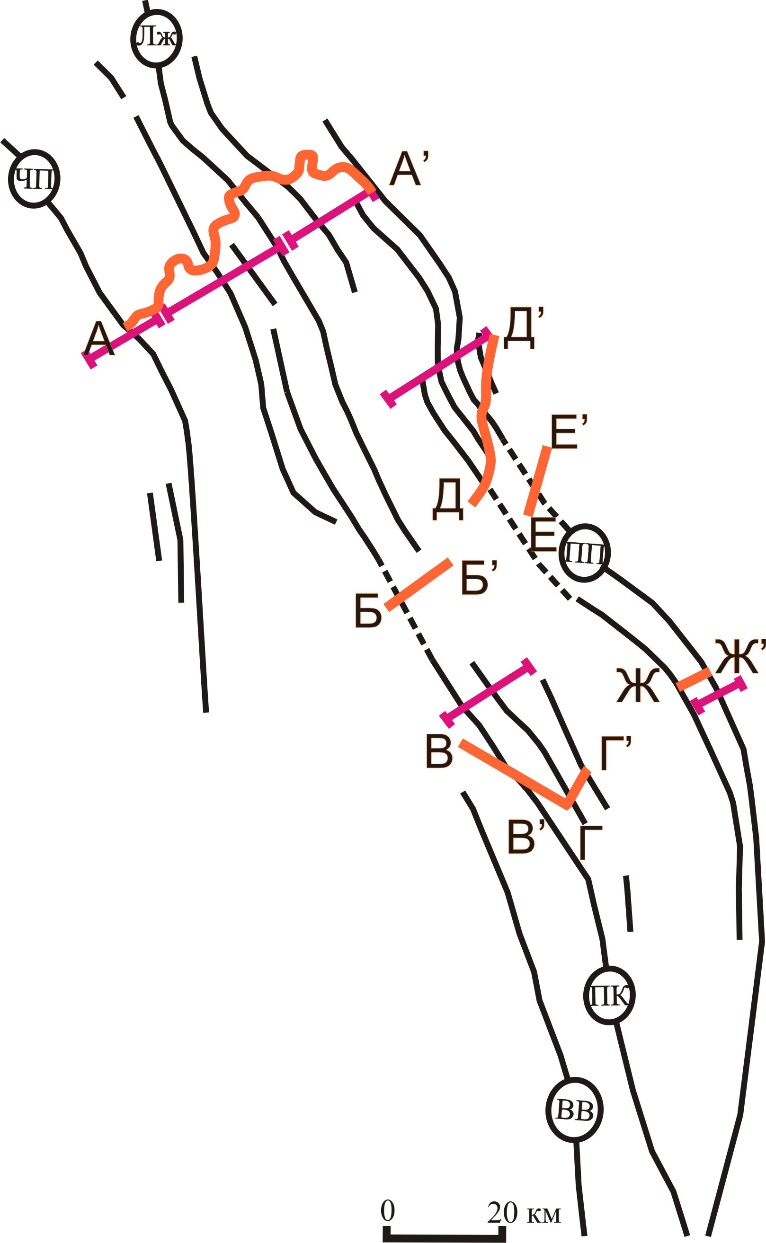 Форма радоновых аномалий и разломы
В поле радона разломные зоны западного борта соответствуют:
1. Максимумам ОАР
2. Минимумам ОАР в составе 
сложной аномалии
ПК2
ПП3
ПП4
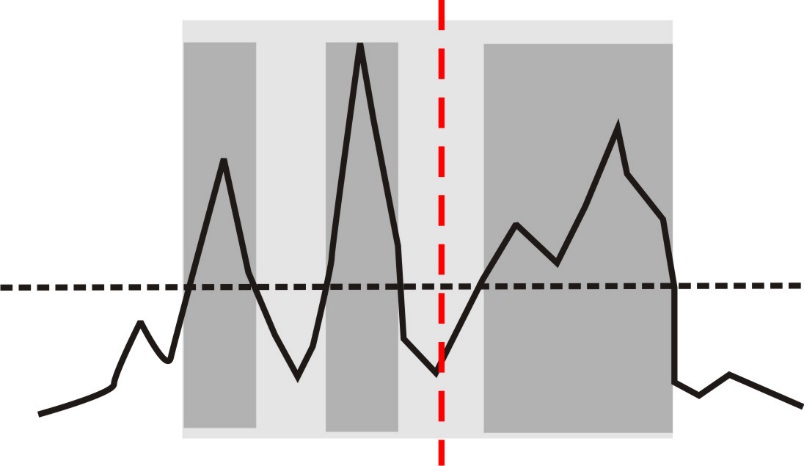 ЧП
Лж1
ПК2
3. Протяженным минимумам ОАР
Лж2
Лж3
ПК1
ПП1
ПП2
ПП3
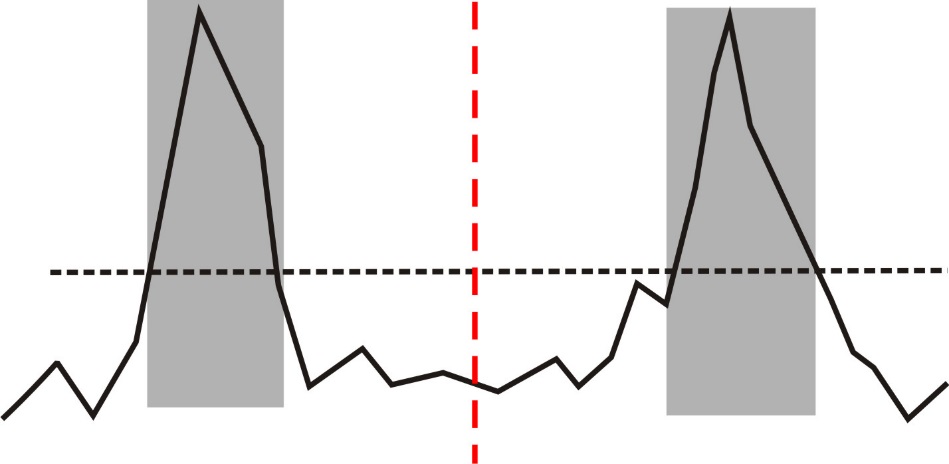 Форма радоновых аномалий и разломы
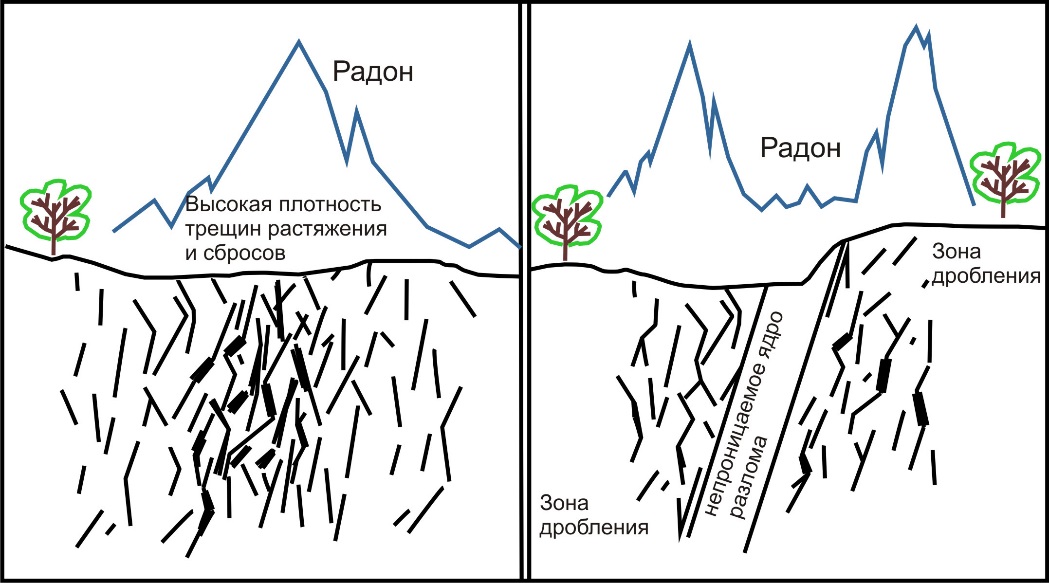 Модель распределения радона над разными типами разломов (Annunziatellies, Beaubien, Bigi, Ciotoli, Coltella, Lombardi, 2008)
Интенсивность радоновых аномалий
Контрастность радоновых аномалий
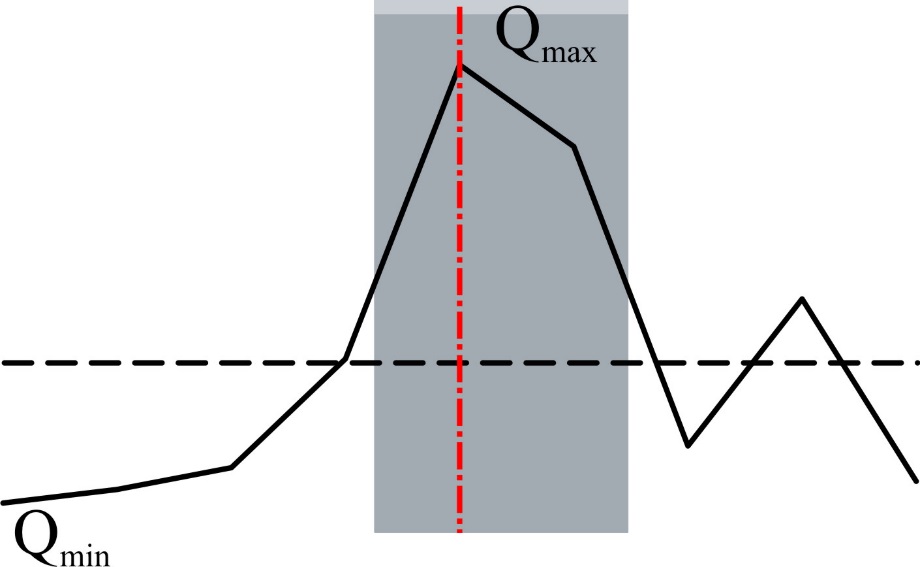 Приразломные радоновые аномалии на территории западного борта ПКА согласно KQ делятся на:
Сверхвысокие: ПП3
Высокие: ПК1, ЧП, Лж2, Лж3
Повышенные: ПК2, Лж1
Средние: ПП3
Низкие: ПП2
По величине КQ выделяются разломы: 
сверхвысокой КQ>10
высокой 10≥КQ>5
повышенной 5≥КQ>3
средней 3≥КQ>2
низкой КQ≤2
радоновой активности.
Выводы
Разломы южной части западного борта Печоро-Колвинского авлакогена не находят отражения в локальном магнитном поле.
В поле радона разломы выделяются аномалиями интенсивностью 400-2000 Бк/м3, которая изменяется как в продольном, так и в поперечном направлении, а также в разные периоды измерений.
Установлено три типа соотношения радоновых аномалий и разломных зон.
Для нарушений, подходящих близко к «дневной» поверхности форма и интенсивность радоновых аномалий зависит от внутреннего строения разломной зоны.


Результаты радоновой съемки на территории западного борта ПКА позволяют говорить о ее применении в качестве дополнительного метода для картирования разломных зон в первом приближении там, где отсутствуют данные более точных геофизических методов.
Спасибо за внимание!
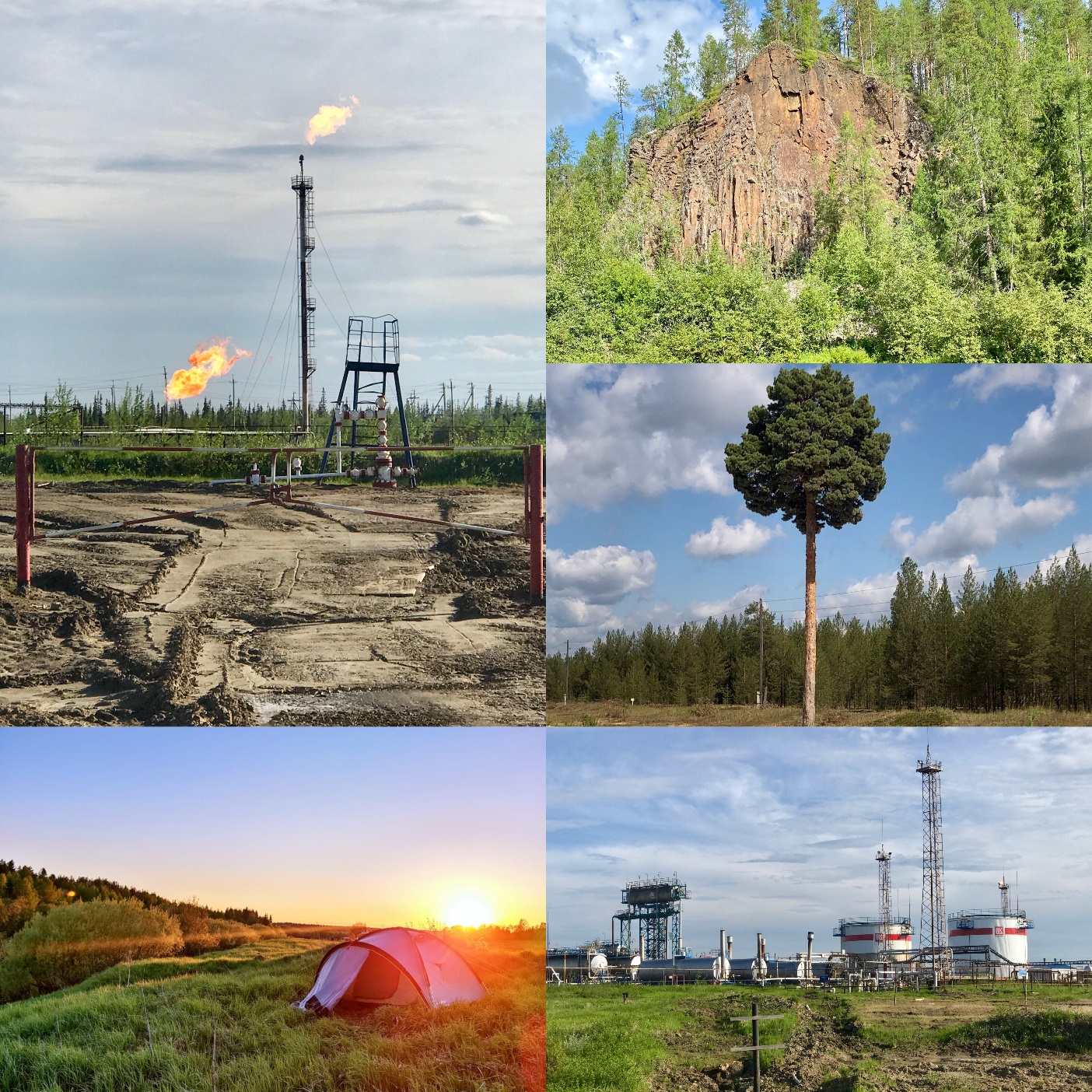